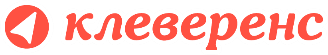 Mobile SMARTS: Склад 15 с МДЛПОтраслевой программный продукт для автоматизации складских операций со встроенными функциями работы с маркированными лекарственными препаратами при помощи ТСД
Задачи Клиента
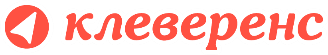 Содержание:

1. Немного о нас - компания Первый Бит 

2. Программный продукт Mobile SMARTS: Склад 15 с МДЛП

3. Автоматизируемые операции 

4. Возможности и интеграции с учетными системами

5. Лицензирование

6. Пример внедрения

7. Вывод
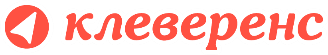 Международный интегратор эффективных ИТ- решений
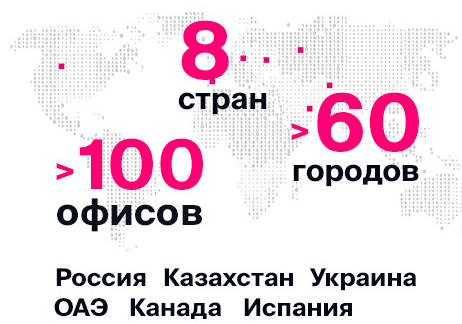 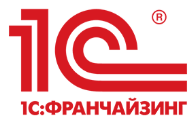 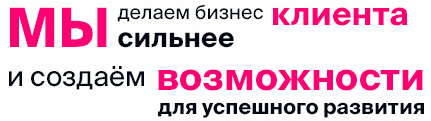 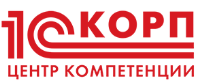 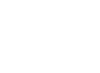 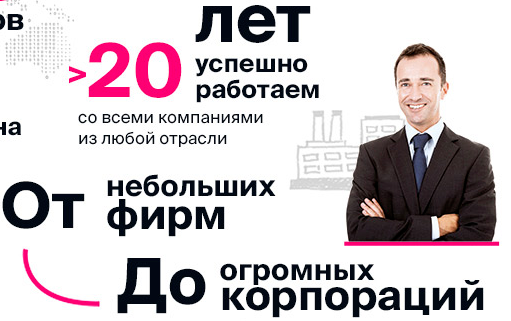 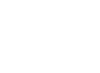 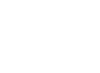 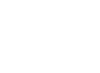 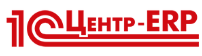 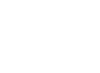 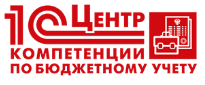 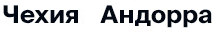 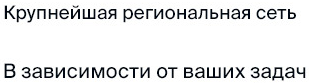 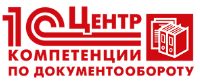 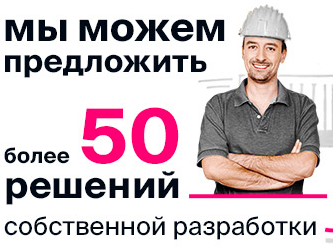 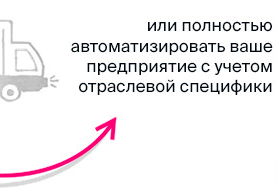 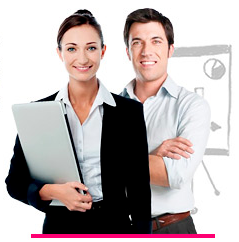 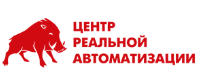 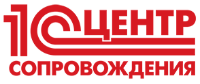 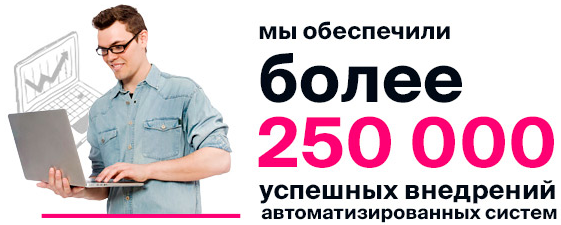 24/7
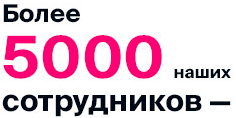 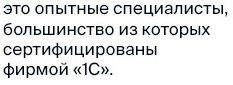 техническая 
поддержка
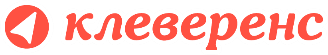 Mobile SMARTS: Склад 15 с МДЛП
Продукт «Склад 15 с МДЛП» - программное обеспечение для автоматизации складских операций со встроенными функциями работы с маркированными лекарственными препаратами.
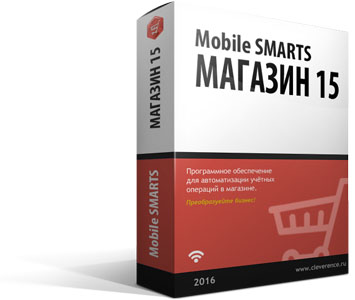 Основная цель продукта -  предназначено для автоматизации всех товароучетных операций на складах, обычных и адресного хранения. Позволяет регистрировать приемку, отгрузку лекарственных препаратов, выполнять агрегирование в транспортные упаковки для дальнейшей передачи в учетную систему и отправки данных в ИС МДЛП.
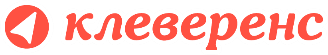 Кому подходит продукт?
Розничная аптека
Оптовый склад
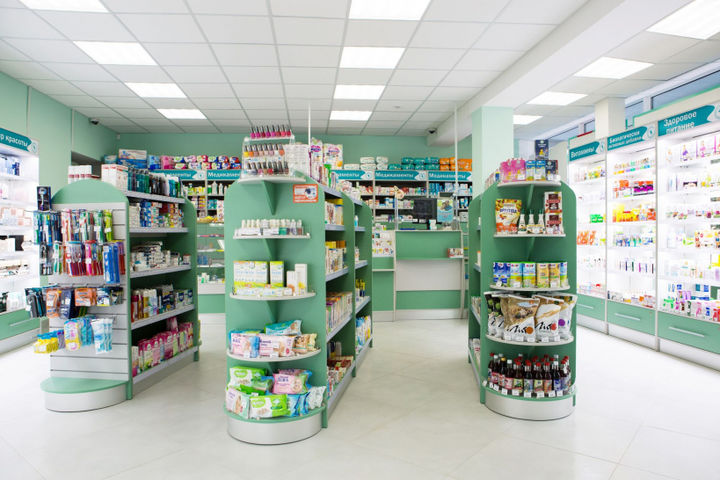 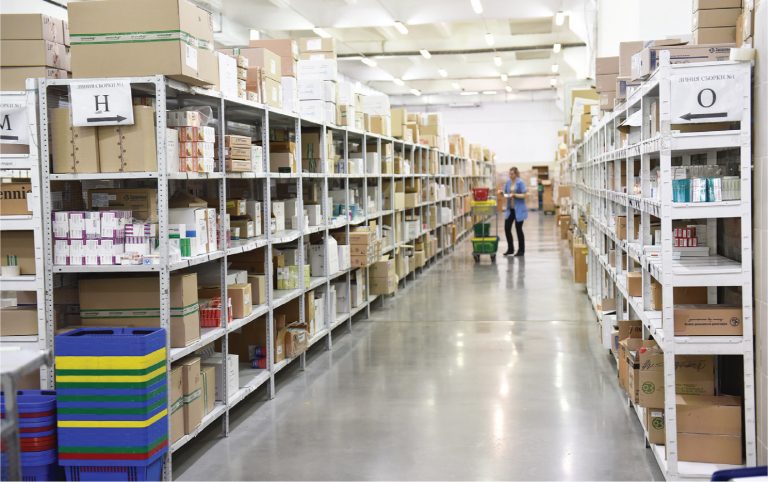 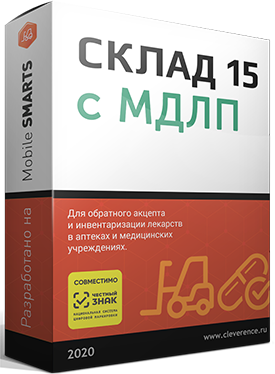 Медицинский центр
Производство
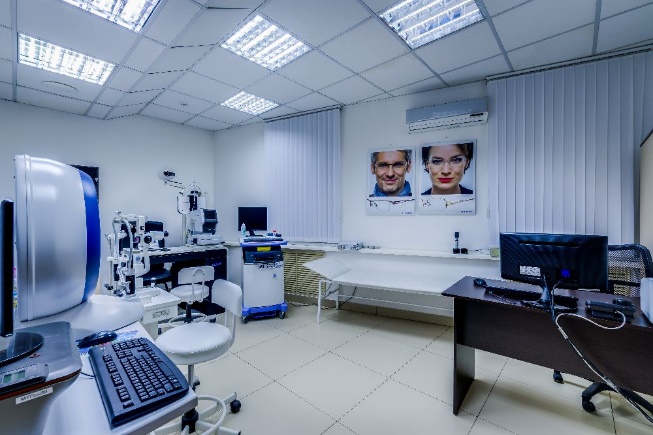 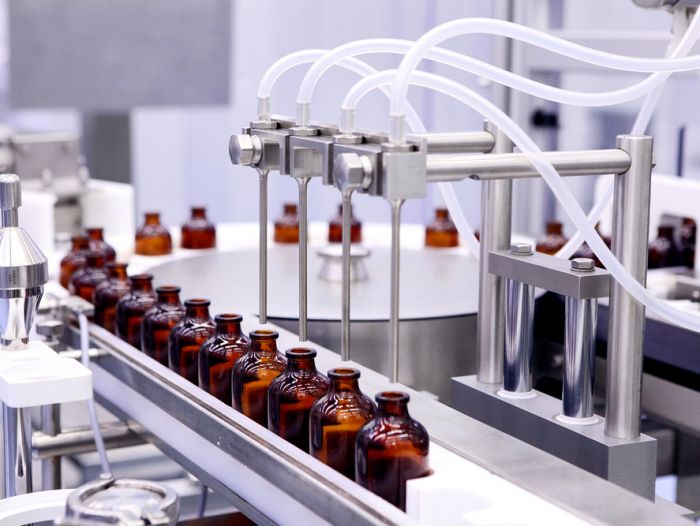 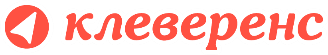 Какие проблемы решает
Постоянный бардак с товаром
Точных количеств и наличия никто не знает, пока не пойдет и сам не посчитает.
Недопоставки и пере-поставки
Нерадивые работники формируют заказ как хотят.
Увеличение скорости отгрузки и приемки маркируемого товара
Не нужно считать товар вручную и записывать информацию на бумаге
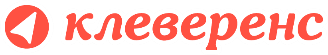 Автоматизируемые операции
Приход на склад
Обратный акцепт - без задания, т.е. сканирование факта поступившей маркированной продукции, сканирование кодов маркировки (DataMatrix) лекарств, сканирование штрихкодов (SSCC) коробок и кодов маркировки содержащихся в них лекарств, ввод цен и производственных серий, опционально — Подписание документа при помощи УКЭП, который втыкается прямо в смартфон или ТСД, с последующей автоматической  отправка прямо в МДЛП
Подбор заказа
Инвентаризация на складе - инвентаризация маркированных лекарств, без задания, т.е. сканирование факта наличия продукции по конкретным DataMatrix и SSCC 
Перемещение по ячейкам
Перемещение по складам
Остатки в ячейках
Упаковочный лист
Сбор штрихкодов
Информация о товаре по штрихкоду
Автоматизируемые операции
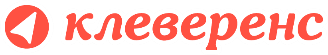 Возможности «Mobile SMARTS: Склад 15 с МДЛП»
Реализованы «сквозные» алгоритмы обмена между бэк-офисом и мобильным ПО.
Благодаря этому выстраивается нужный бизнес-процесс.
Бизнес-процесс
Документ «Склад 15 с МДЛП»
Исходный документ из бэк-офиса
Результирующий документ бэк-офиса
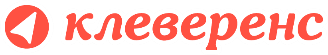 Готовая интеграция с учетными системами
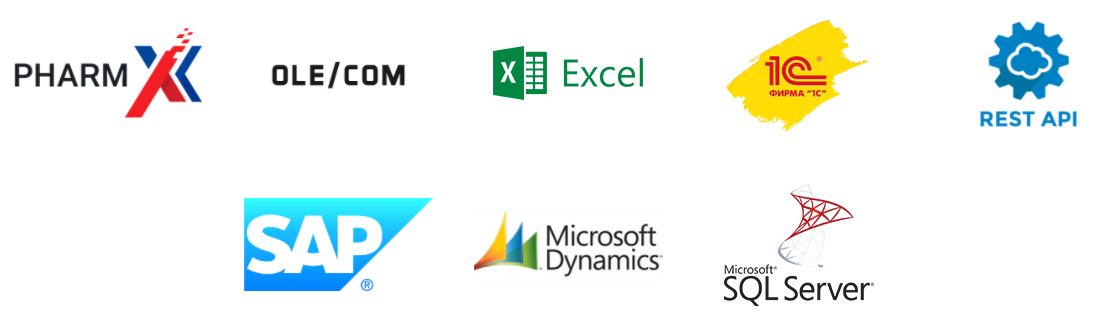 Полный перечень поддерживаемых конфигураций можно посмотреть на странице продукта https://www.cleverence.ru/software/FOR-A-WAREHOUSE/WH15MDLP/?sw
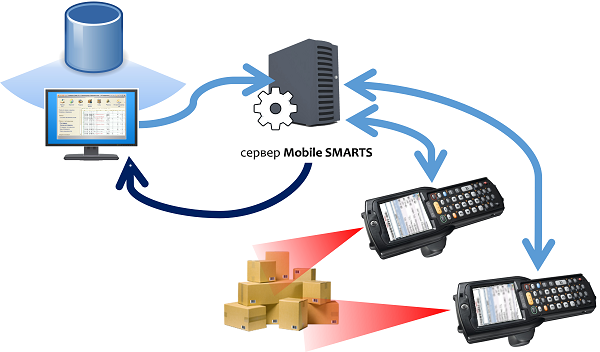 Коллективная работа
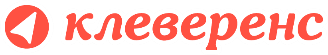 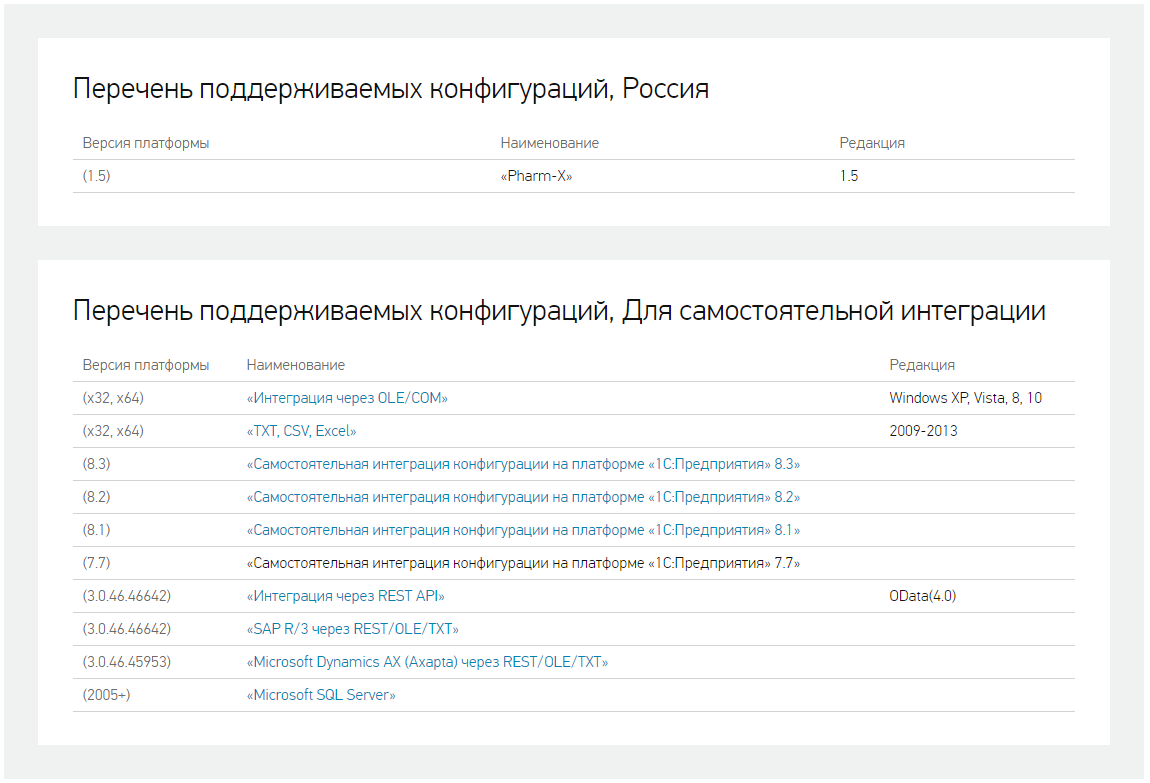 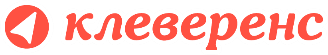 Лицензирование «Mobile SMARTS: Склад 15 с МДЛП»
Уровни лицензий
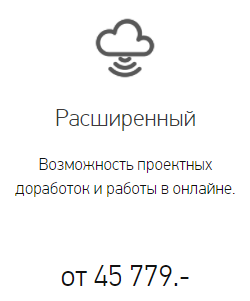 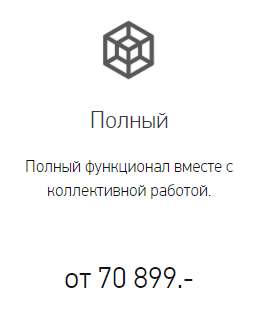 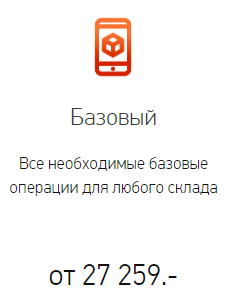 Все операции для производителя / оптового звена / медицинского центра / розничной аптеки
Коллективное выполнение операций
Батч или Wi-Fi на выбор
Можно изменять существующие операции
Нет онлайна и авто-обмена
Батч, Wi-Fi или онлайн на выбор
Полностью автоматический обмен
Можно добавлять свои операции
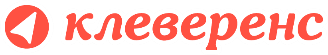 Реальный кейс по внедрению Склад 15 с МДЛП» оптовое звено, самостоятельная интеграция на Платформе 8.3 с 1С Управление Аптечной Сетью
Основные бизнес-процессы:
1.	Уведомление о приемке ЛП – проверка кодов на ТСД. Уведомление выгружается на ТСД, в документ «Приход на склад», сканируются коды транспортных или потребительских упаковок, загружается назад в 1С, у отсканированных упаковок ставится статус «В наличии».
2.	Расформирование упаковок. На ТСД создается документ «Агрегация» с видом операции «Разагрегация», сканируются коды транспортных упаковок, документ загружается в 1С, создается документ Уведомление об агрегировании и трансформации упаковок.
3.	Отгрузка по заданию. Созданный в 1С документ Реализация товаров и услуг выгружается на ТСД в документ «Подбор заказа», отсканированные номера упаковок загружаются в этот же документ. На основании реализации создается Уведомление об отгрузке ЛП.
4.	Отгрузка без задания. Созданный на ТСД документ «Подбор заказа» загружается в 1С, в документ Реализация товаров и услуг. На основании реализации создается Уведомление об отгрузке ЛП.
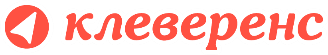 Преимущества «Mobile SMARTS: Склад 15 с МДЛП»
1. Подходит для любого типа бизнеса

2. Одинаково работает на любых ТСД с Windows и Android

3. Решает все основные задачи

4. Решает задачи поштучного учета

5. Любой тип обмена Wi-Fi/кабель/4G, онлайн/офлайн

6. Возможность доработок.
Как мы можем Вам помочь:
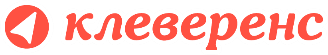 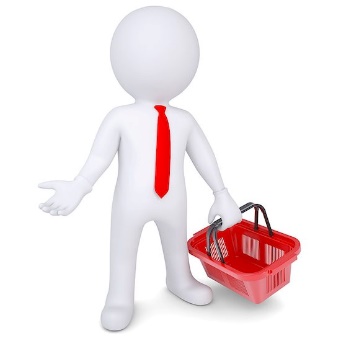 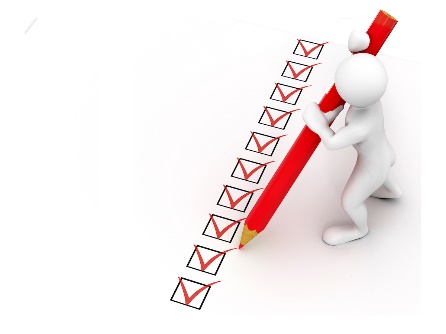 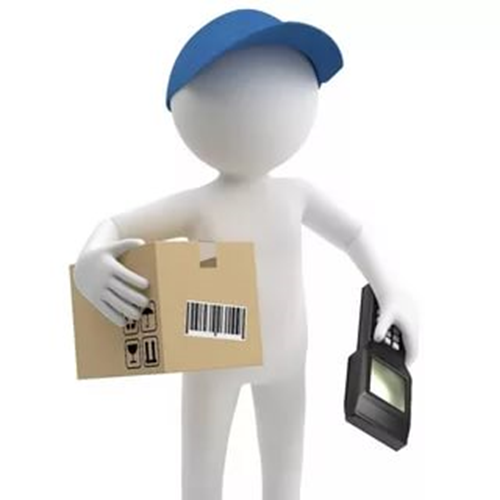 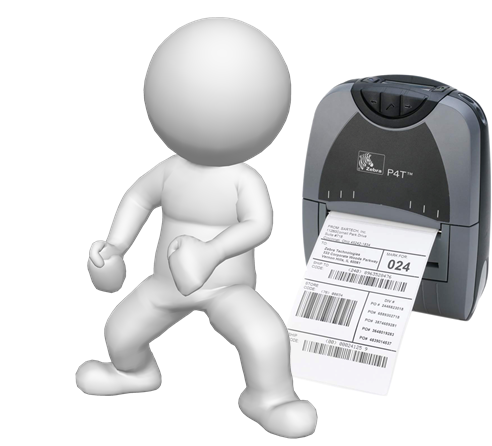 Установить надежные партнерские взаимоотношения
Почему мы???
Мы гарантируем экспертность и результат
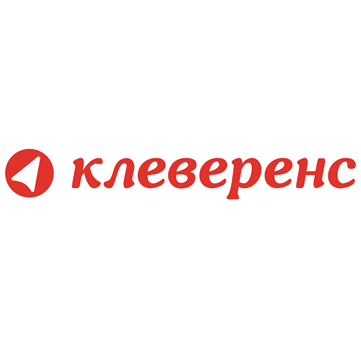 Грамотно подобрать оборудование и ПО
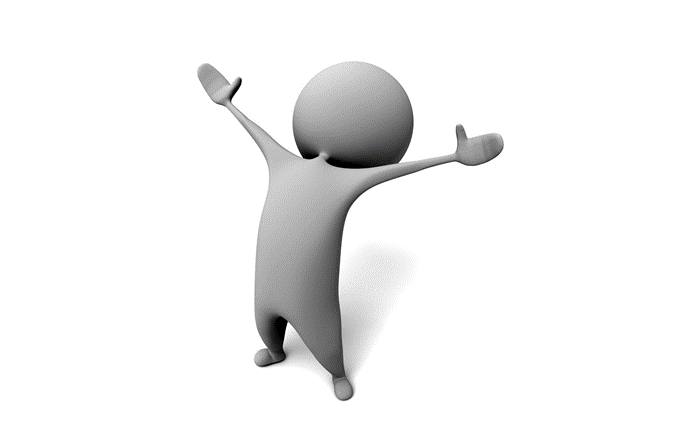 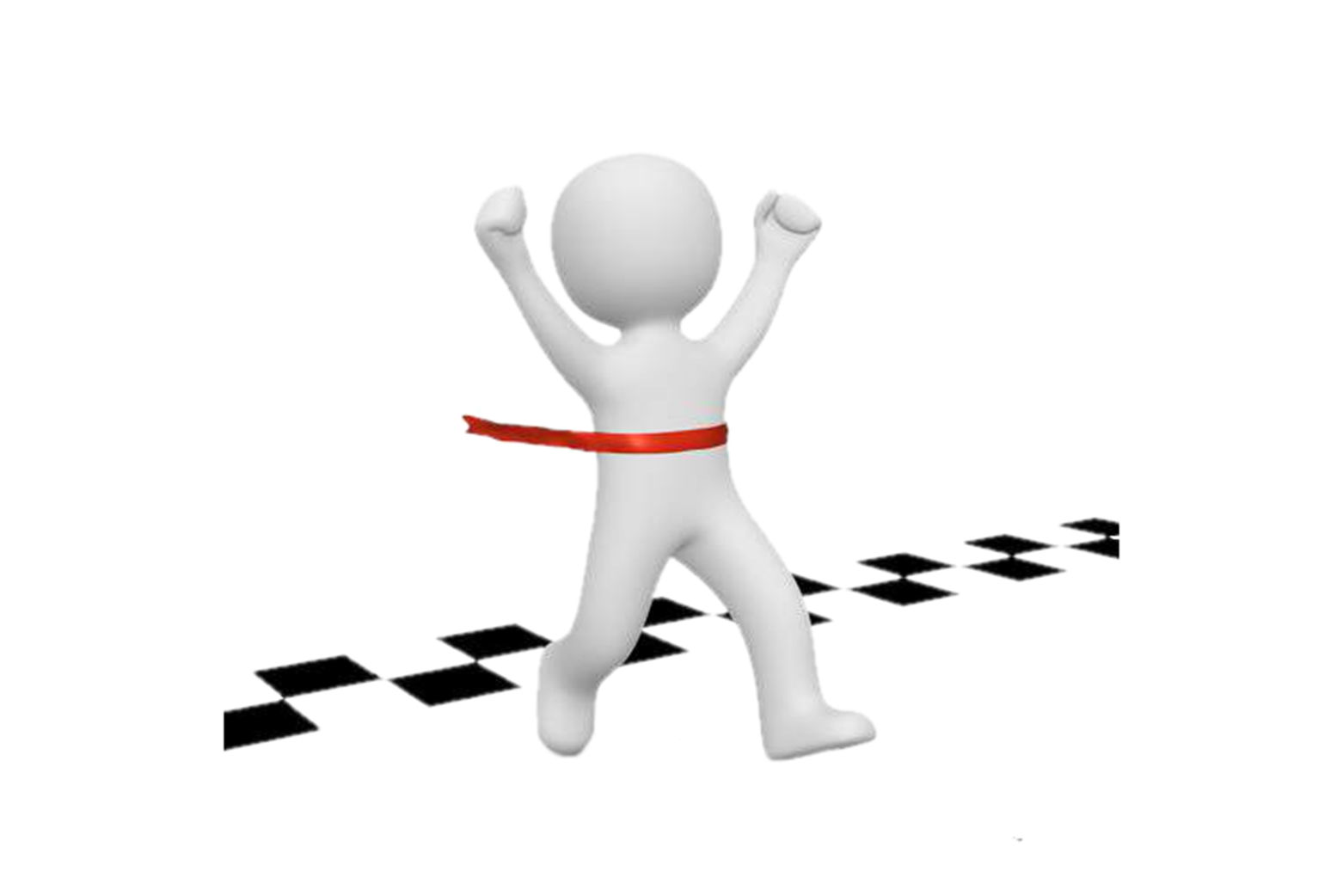 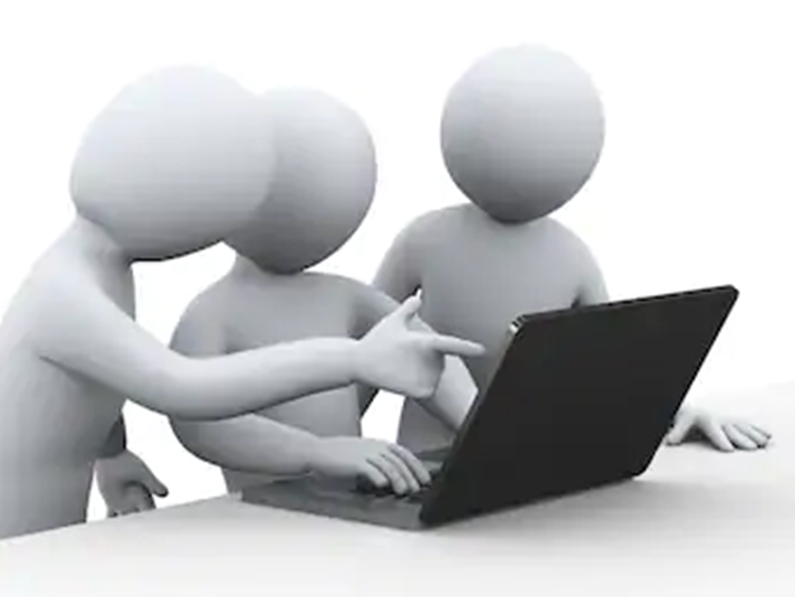 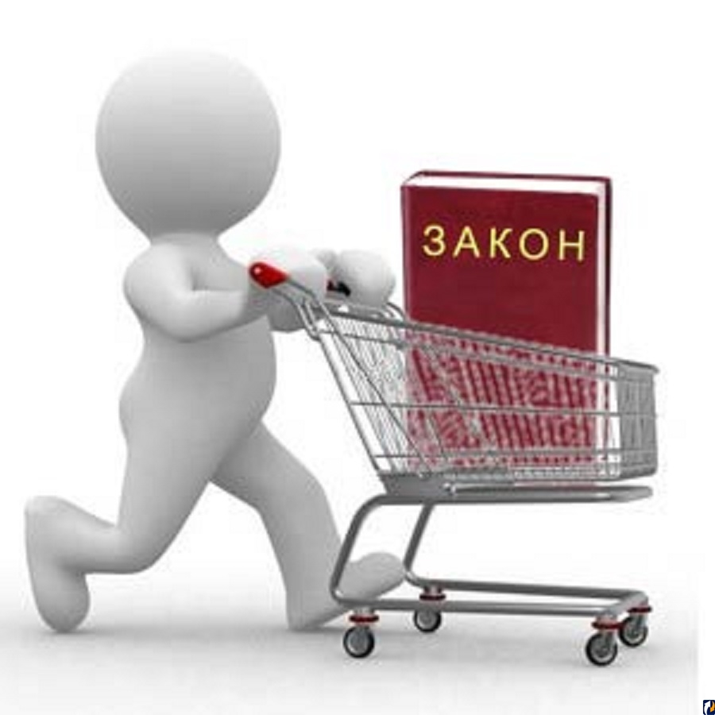 Подключить, настроить, обучить
Полностью автоматизировать и помогать в развитии бизнеса
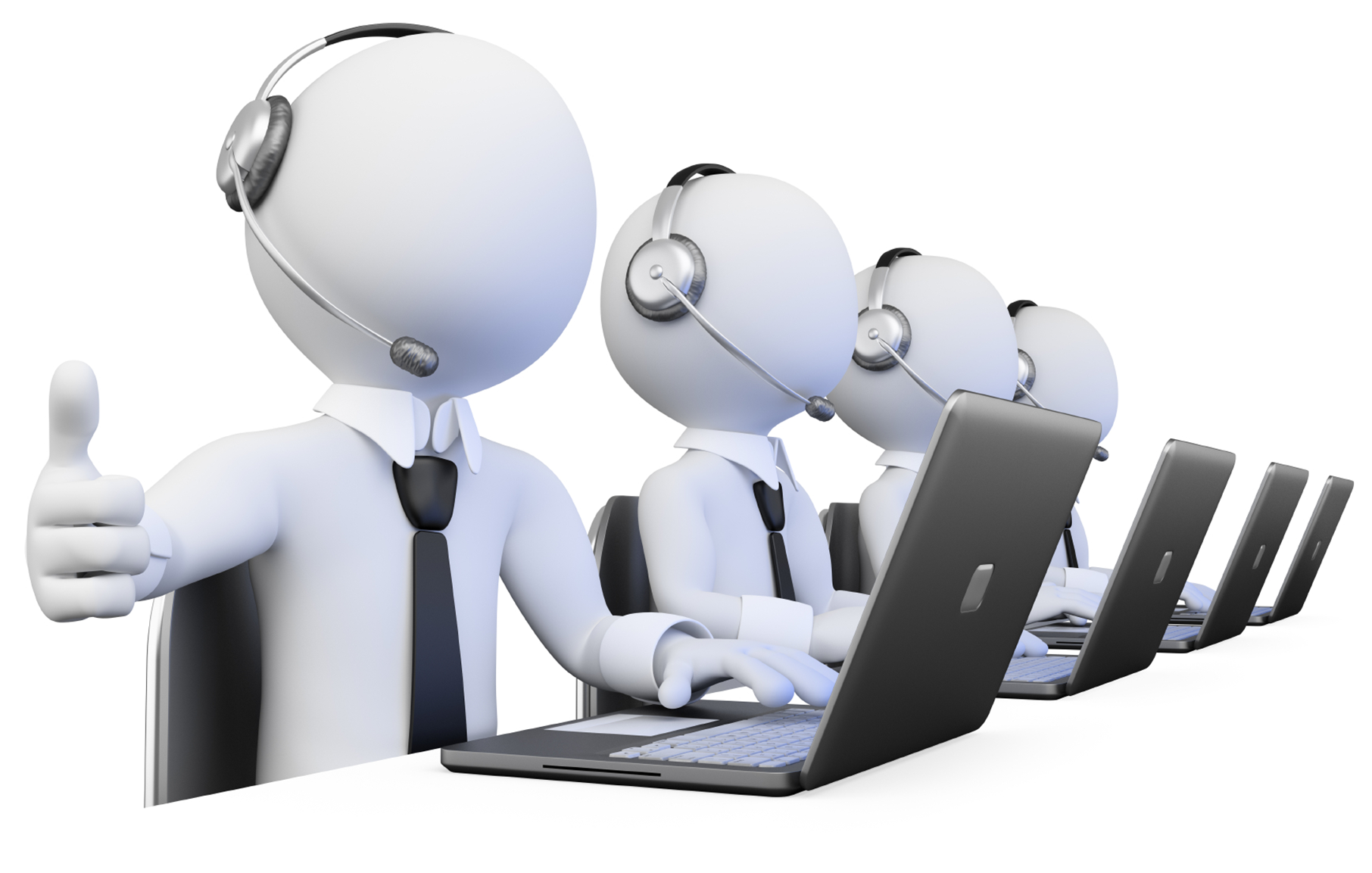 Проконсультировать и оказать поддержку в режиме 24/7
Помочь подготовится к 1 марта, не нарушить закон, не допустить конфискации товара и штрафа
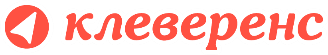 Спасибо за внимание!
Кочкуров Иван – менеджер отдела автоматизации
Почта: IVKochkurov@1cbit.ru
Тел.: +7 495 748 07 77 доб. 1278